ПОРЯДОК ПРИСВОЕНИЯ СУДЕЙСКИХ КАТЕГОРИЙ
Приказ Минспорта России 
от 30.03.2021 №188
Действует с 11.05.2021
Категории спортивных судей:
Спортивный судья 
всероссийской категории
Спортивный судья 
первой категории
Спортивный судья 
второй категории
Спортивный судья 
третьей категории
юный спортивный судья
Судейские категории присваиваются
В соответствии с квалификационными требованиями к присвоению соответствующих квалификационных категорий спортивных судей
ВСЕРОССИЙСКАЯ КАТЕГОРИЯ
Присваивается Министерством спорта РФ

Судьям, имеющим I категорию, но не ранее, чем через 2 года со дня присвоения этой категории

Имеющим квалификационную категорию 
«судья по спорту республиканской категории» или 
«судья по спорту всесоюзной категории»
Документы на присвоение категории ВК
Представление с фото
Карточка учета судейской деятельности с фото
Копия паспорта 2 и 3 страницы
Копия удостоверения «судья по спорту республиканской категории или «судья всесоюзной категории»

Документы направляются в Министерство РФ в течении 9 месяцев со дня выполнения квалификационных требований

Всероссийская категория подтверждается 
1 раз в 4 года всероссийской федерацией 
по виду спорта
Если в случае отмены соревнований вследствие возникновения обстоятельств непреодолимой силы спортивный судья не выполнил требования к прохождению практики судейства, период подтверждения всероссийской категории продлевается на 12 месяцев
Порядок присвоения I, II, III суд. кат.
III категория  - достигшим 16 лет
II категория – имеющим III кат, но не ранее чем через 1 год со дня присвоения такой категории
I категория- имеющим II, но не ранее чем через 2 года со дня присвоения такой категории
    - имеющим спортивное звание «мастер спорта России международного класса или «мастер спорта России» по соответствующему виду спорта
Юный спортивный судья – от 14 до 16 лет
Срок действия истекает по достижении 16 лет
Категория «юный спортивный судья» присваивается
Физкультурно-спортивными организациями, организациями, осуществляющими спортивную подготовку, образовательными организациями, осуществляющими деятельность в области физической культуры и спорта   по ходатайству, заверенному печатью (при наличии) и подписью руководителя региональной спортивной федерации
II и III судейские категории присваивается
органами местного самоуправления муниципальных районов и городских округов по Представлению, заверенному печатью (при наличии) и подписью руководителя региональной спортивной федерации
Для военно-прикладных и служебно-прикладных видов спорта –присваиваются
Подразделениями федеральных органов по представлению, подписанному должностным лицом, уполномоченным подразделением федерального органа
I категория присваивается
Министерством спорта Алтайского края по представлению, заверенному печатью и подписью руководителя региональной федерации

Для военно-прикладных и служебно-прикладных видов спорта – подразделением федерального органа
Представление, ходатайство и документы для присвоения судейских категорий
Подаются региональной спортивной федерацией, подразделением федерального органа в соответствующие органы в течении 4 месяцев со дня выполнения квалификационных требований
Документы для присвоения I, II, III судейской категории
Ходатайство региональной федерации, заверенное печатью и подписью представителя федерации
Представление с фото
Карточка учета спортивной судейской деятельности с фото
Копия паспорта 2 и 3 страницы
Копия удостоверения «мастер спорта России международного класса» или «мастер спорта России»
Подтверждение категорий
III категория – 1 раз в год 
II и I категории – 1 раз в 2 года
Если в случае отмены соревнований вследствие возникновения обстоятельств непреодолимой силы спортивный судья не выполнил требования к прохождению практики судейства, период подтверждения категории продлевается на 12 месяцев.
Все мероприятия по подтверждению спортивных категорий проводит орган региональной спортивной федерации или подразделение федерального органа, к компетенции которого отнесены полномочия по организации судейства (коллегия судей)
Решение о подтверждении категории принимается региональной спортивной федерацией или подразделением федерального органа и оформляется документом, который заверяется печатью и подписью руководителя организации
ПРЕДСТАВЛЕНИЕ
Карточка учета спортивной судейской деятельности спортивного судьи
Карточка учета спортивной судейской деятельности спортивного судьи
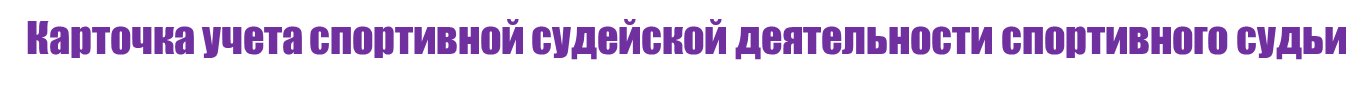